As we go through these slides write down all the mathematical information that you discover.
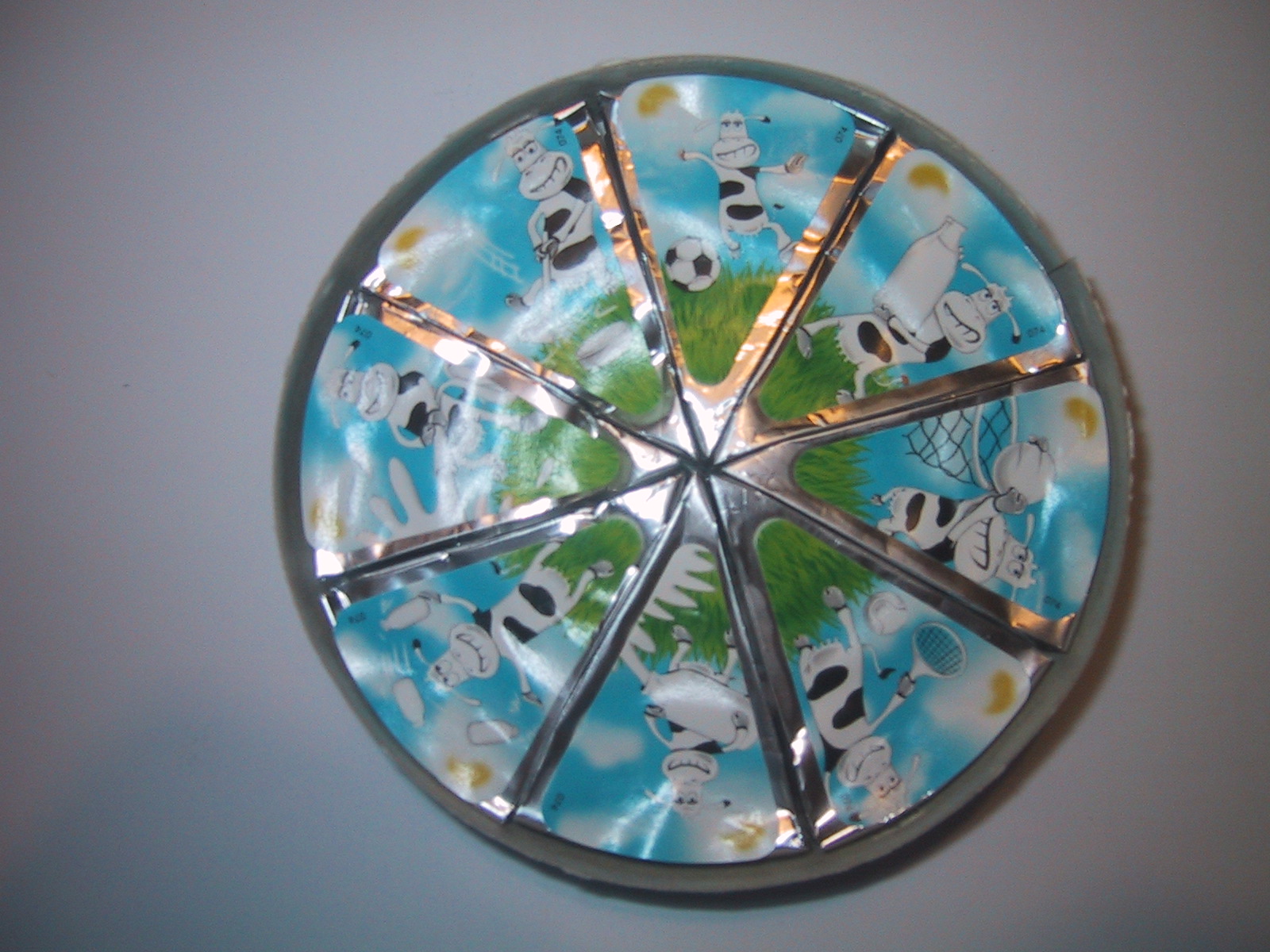 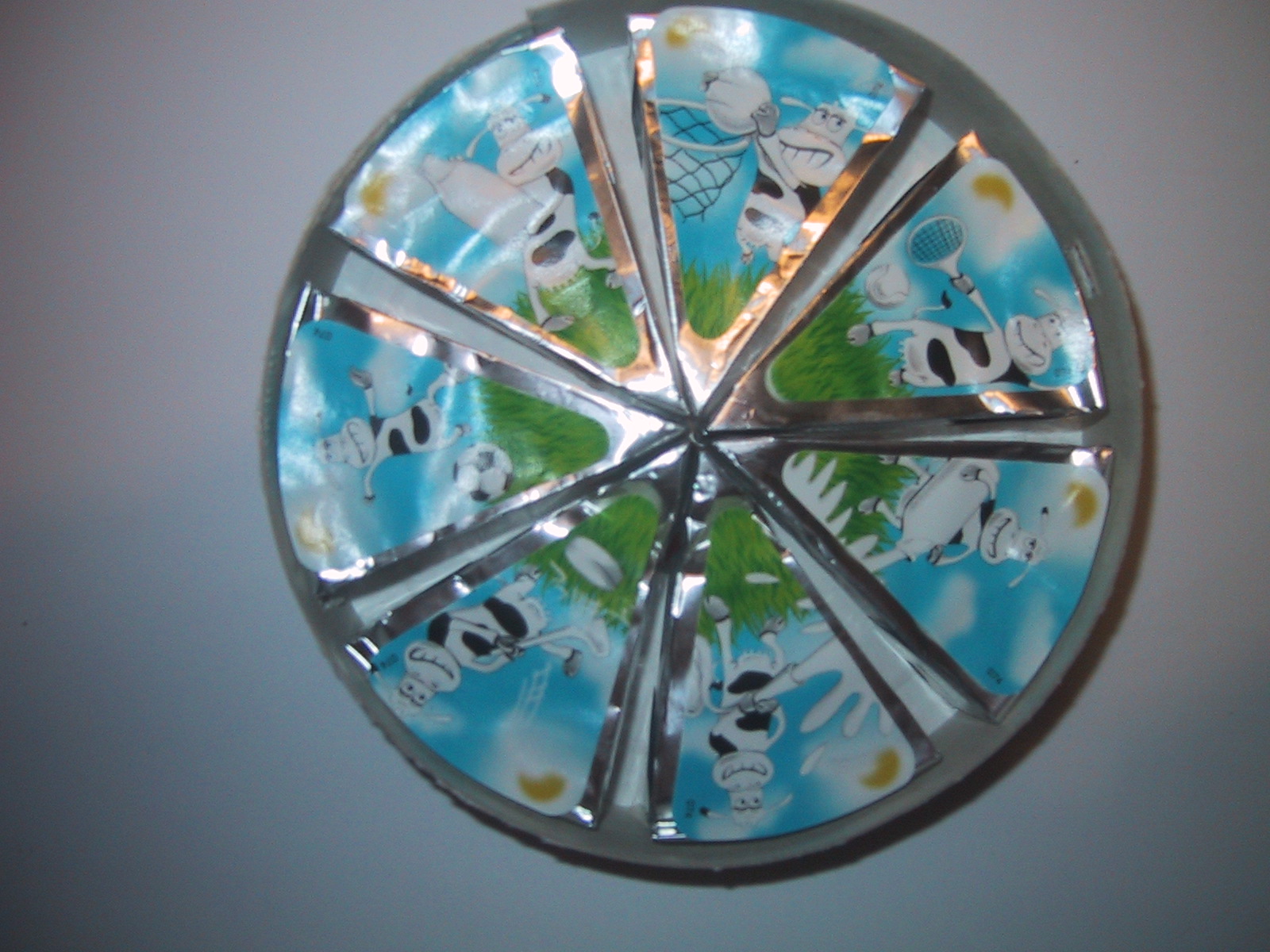 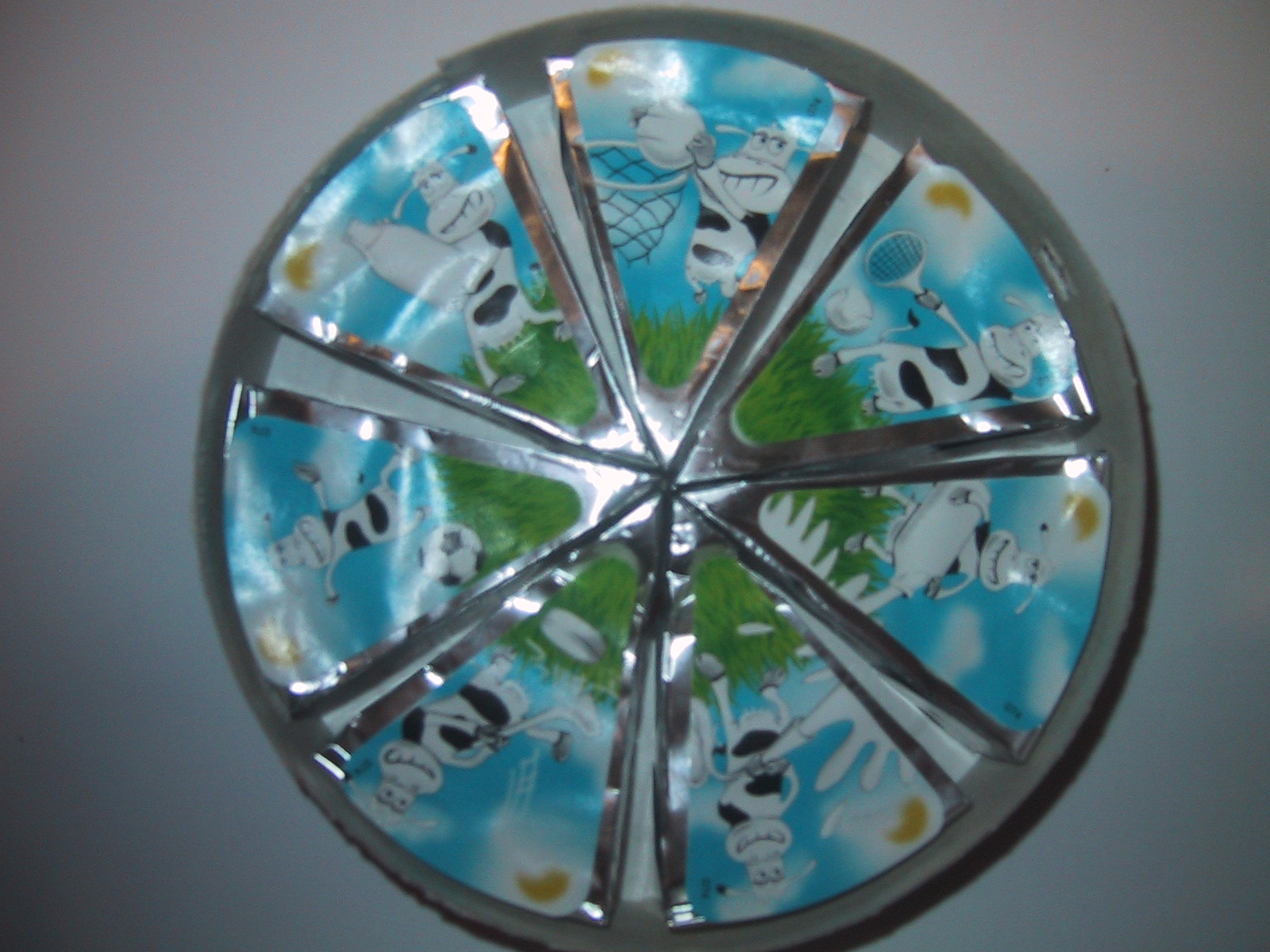 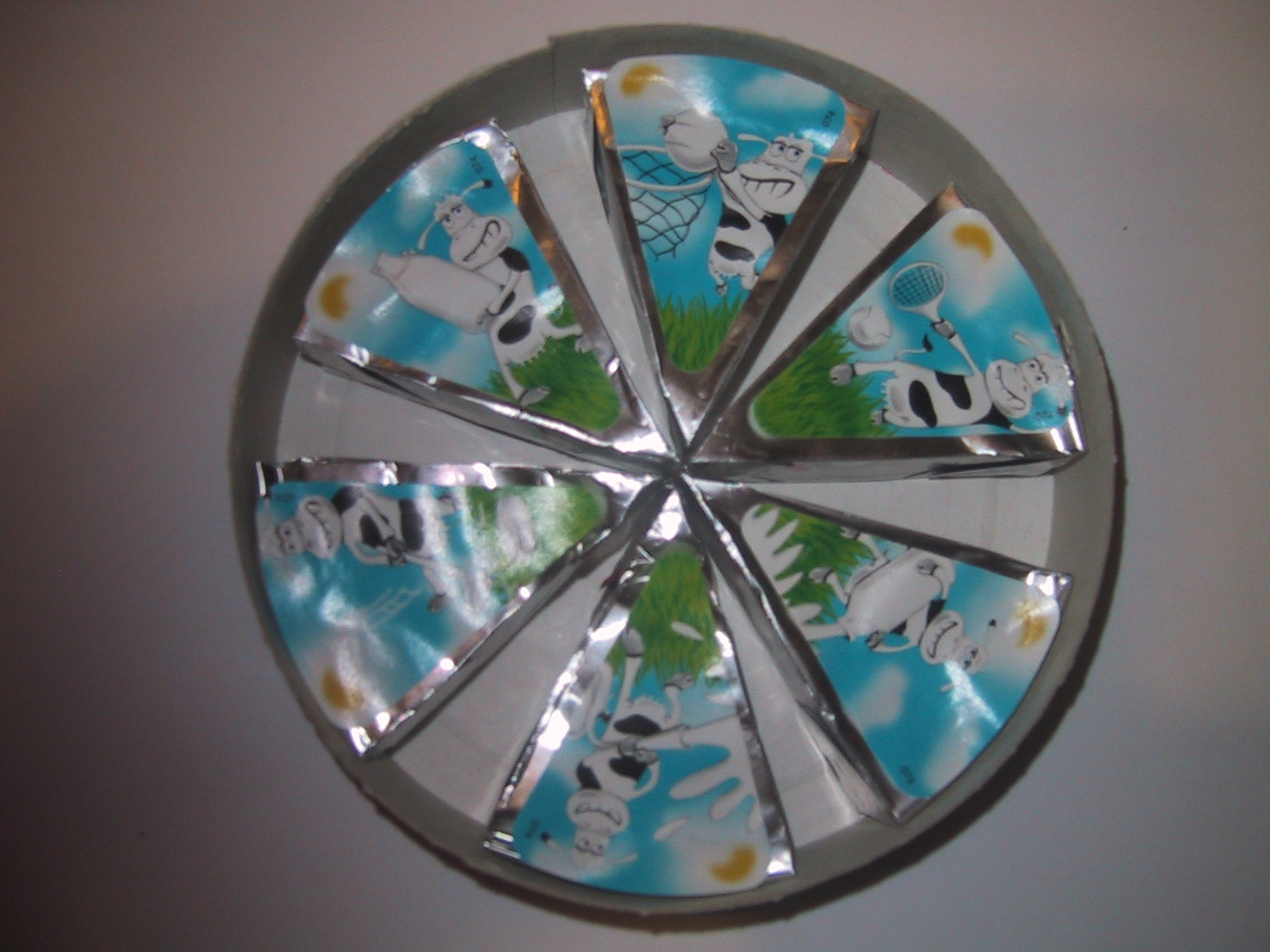 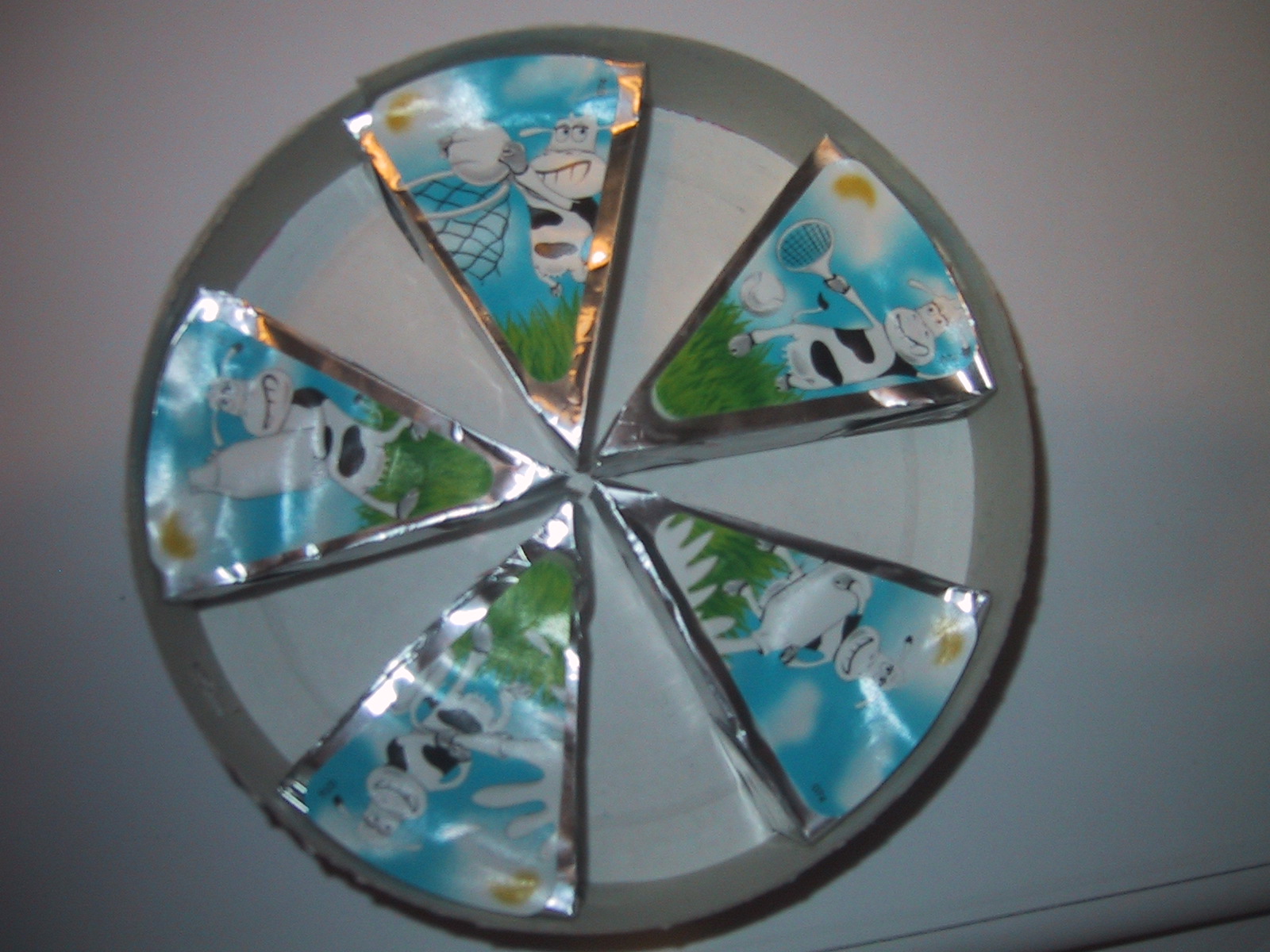 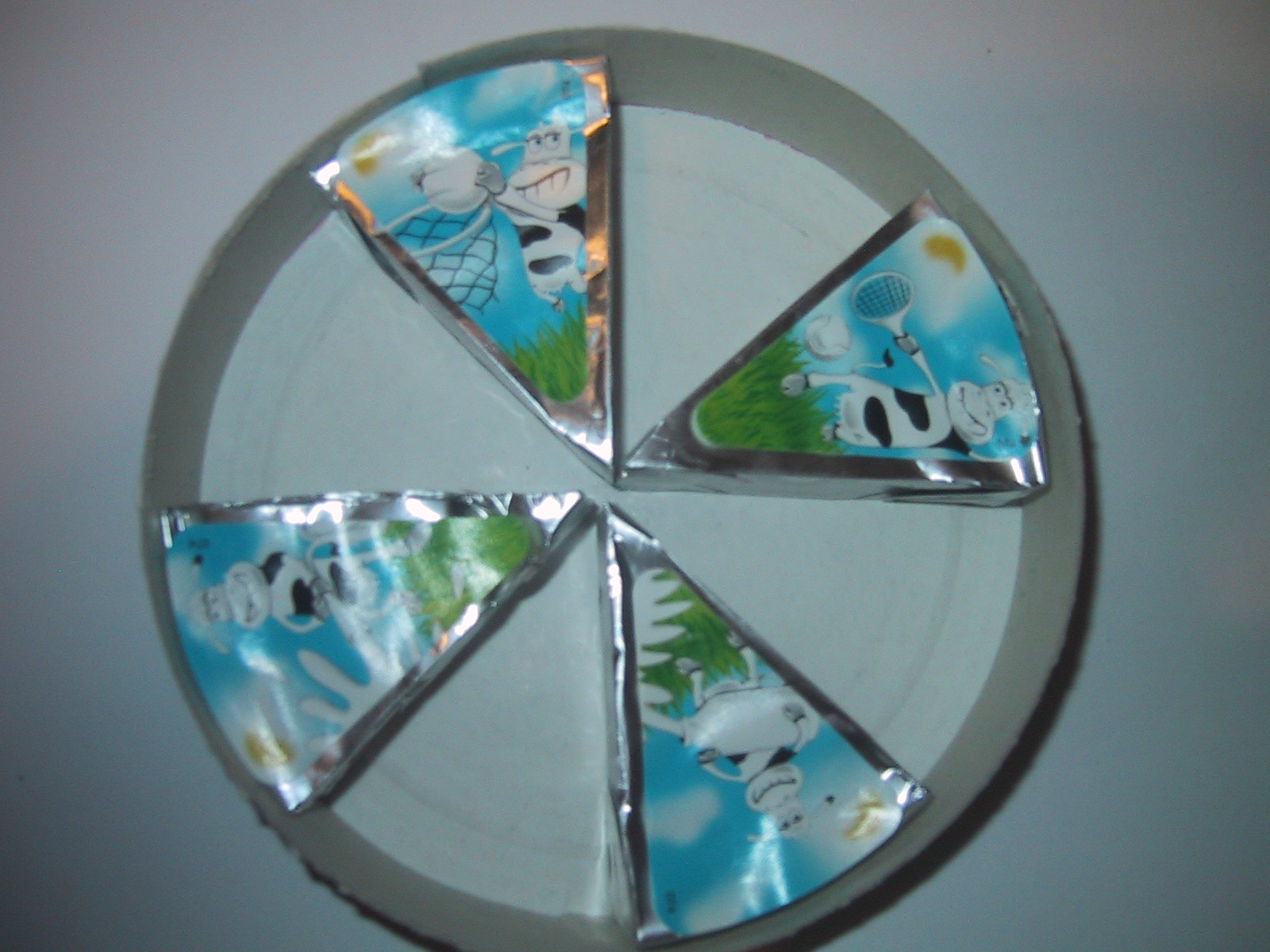 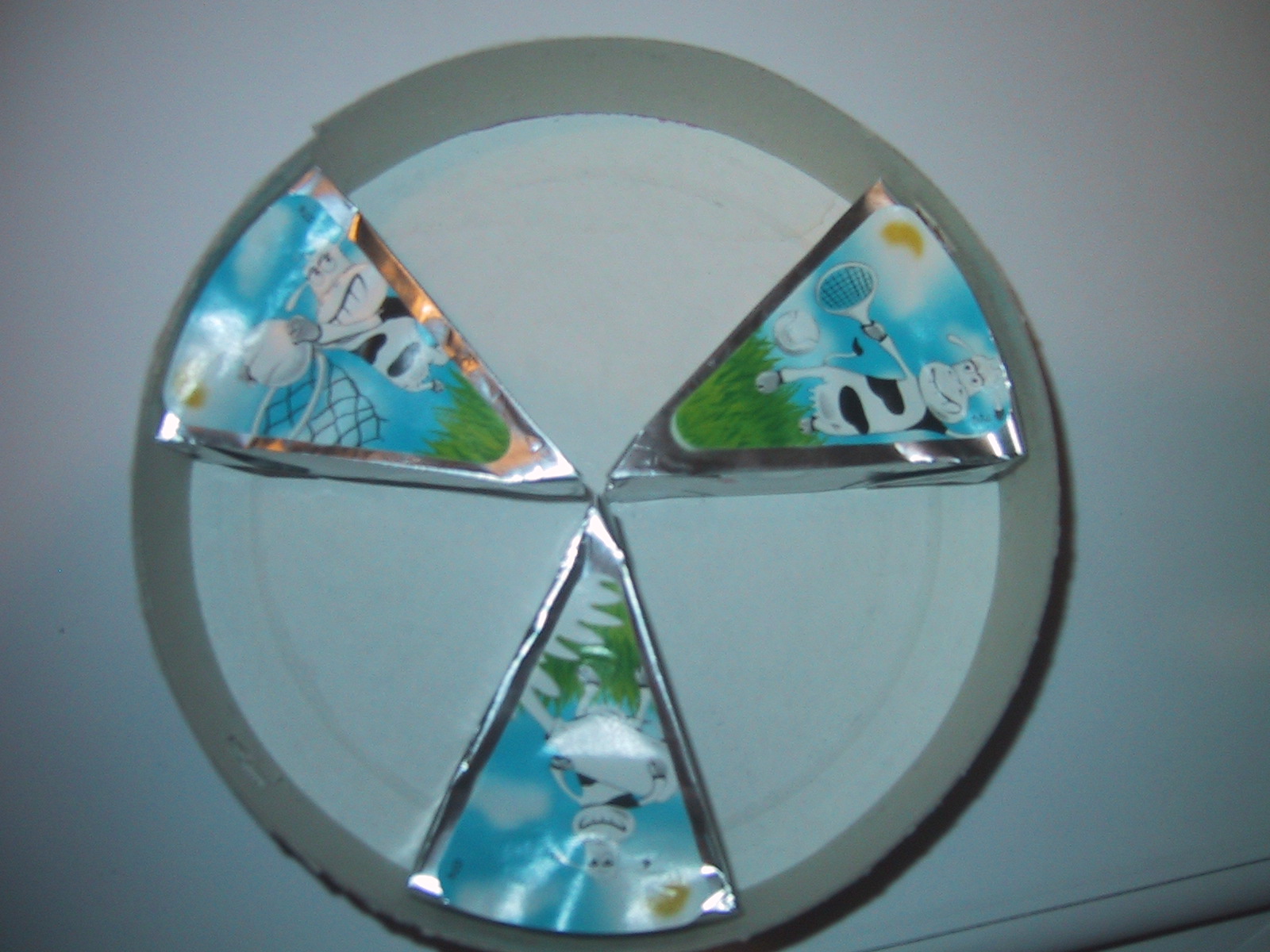 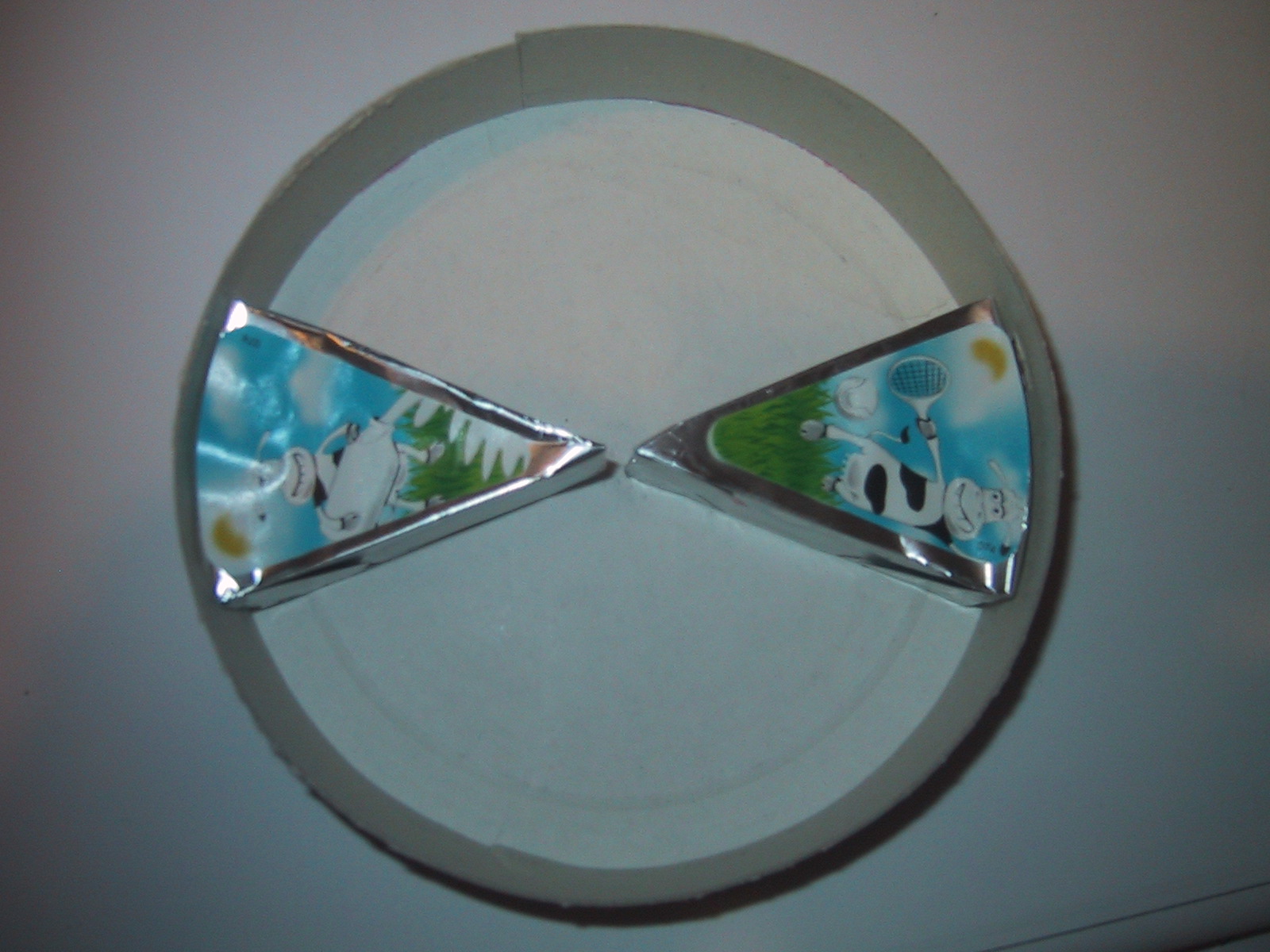